2011 ACCF/AHA/SCAI Guideline for Percutaneous Coronary Intervention
Stents ,adjunctive devices and antithrombotics

Presented by

ELSayed Farag MD,FSCAI
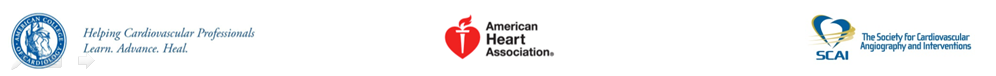 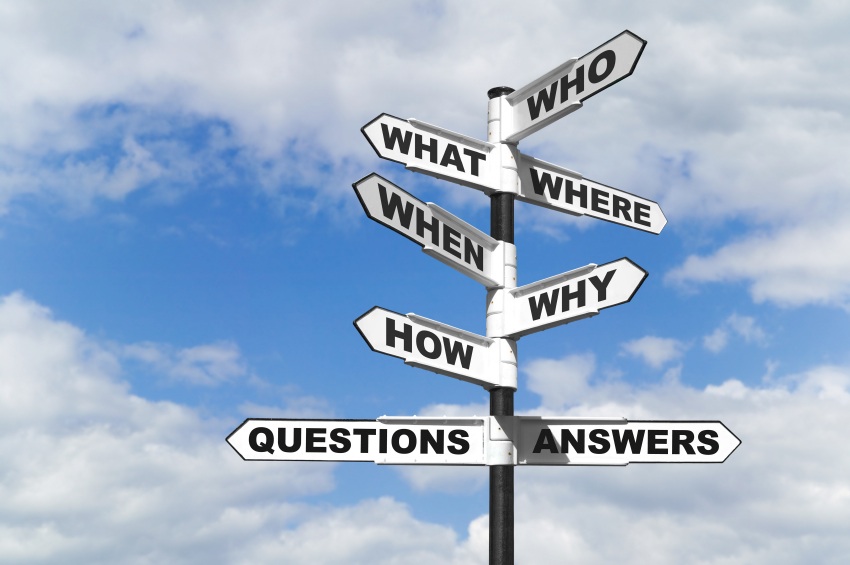 Guidlines
Procedural Considerations
Coronary Stents
I
I
I
IIa
IIa
IIa
IIb
IIb
IIb
III
III
III
Coronary Stents
Before implantation of DES, the interventional cardiologist should discuss with the patient the need for and duration of DAPT and the ability of the patient to comply with and tolerate DAPT.


DES is useful as an alternative to BMS to reduce the risk of restenosis in cases in which the risk of restenosis is increased and the patient is likely to be able to tolerate and comply with prolonged DAPT.
A
PCI/STEMI
UA/NSTEMI
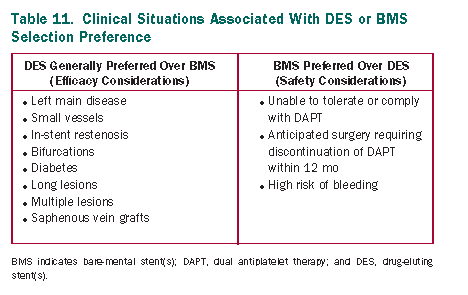 I
IIa
IIb
III
Coronary Stents (cont.)
Balloon angioplasty or BMS should be used in patients with high bleeding risk, inability to comply with 12 months of DAPT, or with anticipated invasive or surgical procedures within the next 12 months during which time DAPT may be interrupted.
B
I
I
IIa
IIa
IIb
IIb
III
III
Coronary Stents (cont.)
PCI with coronary stenting should not be performed if the patient is not likely to be able to tolerate and to comply with DAPT.

DES should not be implanted if the patient is not likely to be able to tolerate and comply with prolonged DAPT, or this cannot be determined prior to stent implantation.
B
Harm
B
Harm
Procedural Considerations
Adjunctive Diagnostic Devices
I
IIa
IIb
III
Fractional Flow Reserve
FFR is reasonable to assess angiographic intermediate coronary lesions (50% to 70% diameter stenosis) and can be useful in guiding revascularization decisions in patients with SIHD.
A
I
I
IIa
IIa
IIb
IIb
III
III
Intravascular Ultrasound
IVUS is reasonable for the assessment of angiographically indeterminate left main CAD.

IVUS and coronary angiography are reasonable 4 to 6 weeks and 1 year after transplantation to exclude donor CAD, to detect rapidly progressive cardiac allograft vasculopathy, and to provide prognostic information.
B
B
For left maincoronary artery stenoses, a minimal lumen diameter of 2.8
mm or a minimal lumen area of 6 mm2 suggests a physiologically significant lesion for which patients maybenefit from revascularization. For non–left main stenoses, minimallumen diameter 2.0 mm and minimal lumen area 4.0 mm2 correlate with low event rates .
I
I
IIa
IIa
IIb
IIb
III
III
Intravascular Ultrasound (cont.)
IVUS is reasonable to determine the mechanism of stent restenosis.

IVUS may be reasonable for the assessment of non-left main coronary arteries with angiographically intermediate coronary stenoses (50% to 70% diameter stenosis).
B
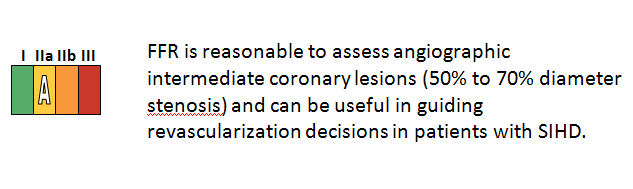 I
I
I
IIa
IIa
IIa
IIb
IIb
IIb
III
III
III
Intravascular Ultrasound (cont.)
IVUS may be considered for guidance of coronary stent implantation, particularly in cases of left main coronary artery stenting.

IVUS may be reasonable to determine the mechanism of stent thrombosis.

IVUS for routine lesion assessment is not recommended when revascularization with PCI or CABG is not being contemplated.
B
No Benefit
Procedural Considerations
Adjunctive Therapeutic Devices
I
I
IIa
IIa
IIb
IIb
III
III
Coronary Atherectomy
Rotational atherectomy is reasonable for fibrotic or heavily calcified lesions that might not be crossed by a balloon catheter or adequately dilated before stent implantation.

Rotational atherectomy should not be performed routinely for de novo or in-stent restenosis.
A
No Benefit
I
IIa
IIb
III
Thrombectomy
Aspiration thrombectomy is reasonable for patients undergoing primary PCI.
B
I
I
IIa
IIa
IIb
IIb
III
III
Laser Angioplasty
Laser angioplasty might be considered for fibrotic or moderately calcified lesions that cannot be crossed or dilated with conventional balloon angioplasty.

Laser angioplasty should not be used routinely during PCI.
A
No Benefit
I
I
IIa
IIa
IIb
IIb
III
III
Cutting Balloon Angioplasty
Cutting balloon angioplasty might be considered to avoid slippage-induced coronary artery trauma during PCI for in-stent restenosis or for ostial lesions in side branches.

Cutting balloon angioplasty should not be performed routinely during PCI.
A
No Benefit
I
IIa
IIb
III
Embolic Protection Devices
Embolic protection devices should be used during saphenous vein graft PCI when technically feasible.
B
Procedural Considerations
Percutaneous Hemodynamic Support Devices
I
IIa
IIb
III
Percutaneous Hemodynamic Support Devices
Elective insertion of an appropriate hemodynamic support device as an adjunct to PCI may be reasonable in carefully selected high-risk patients.
IABP, Impella, TandemHeart
High-risk patients may include those undergoing unprotected
left main or last-remaining-conduit PCI, those with
severely depressed EF undergoing PCI of a vessel supplying
a large territory, and/or those with cardiogenic shock.
I
I
I
IIa
IIa
IIa
IIb
IIb
IIb
III
III
III
Oral Antiplatelet Therapy
A
Patients already taking daily aspirin therapy should take 81 to 325 mg prior to PCI.

Patients not on aspirin therapy should be given nonenteric aspirin 325 mg prior to PCI.

After PCI, aspirin should be continued indefinitely.
B
B
I
I
IIa
IIa
IIb
IIb
III
III
Oral Antiplatelet Therapy (cont.)
A loading dose of a P2Y12 receptor inhibitor should be given to patients undergoing PCI with stenting. Options include:

a. Clopidogrel 600 mg (ACS and non-ACS    patients).
b. Prasugrel 60 mg (ACS patients).
c. Ticagrelor 180 mg (ACS patients).
A
B
I
I
IIa
IIa
IIb
IIb
III
III
Oral Antiplatelet Therapy (cont.)
The loading dose of clopidogrel for patients undergoing PCI after fibrinolytic therapy should be 300 mg within 24 hours and 600 mg more than 24 hours after receiving fibrinolytic therapy.

Patients should be counseled on the need for and risks of DAPT before placement of intracoronary stents, especially a DES, and alternative therapies should be pursued if they are unwilling or unable to comply with the recommended duration of DAPT.
I
IIa
IIb
III
Oral Antiplatelet Therapy (cont.)
The duration of P2Y12 inhibitor therapy after stent implantation should generally be as follows:
In patients receiving a stent (BMS or DES) during PCI for ACS, P2Y12 inhibitor therapy should be given for at least 12 months. Options include: clopidogrel 75 mg daily, prasugrel 10 mg daily, and ticagrelor 90 mg twice daily.
 In patients receiving a DES for a non–ACS indication, clopidogrel 75 mg daily should be given for at least 12 months if patients are not at high risk of bleeding.
In patients receiving a BMS for a non-ACS indication, clopidogrel should be given for a minimum of 1 month and ideally up to 12 months  (unless the patient is at increased risk of bleeding; then it should be given for a minimum of 2 weeks).
B
I
I
IIa
IIa
IIb
IIb
III
III
Oral Antiplatelet Therapy (cont.)
After PCI, it is reasonable to use 81 mg per day of aspirin in preference to higher maintenance doses.

If the risk of morbidity from bleeding outweighs the anticipated benefit afforded by a recommended duration of P2Y12 inhibitor therapy after stent implantation, earlier discontinuation (e.g., <12 months) of P2Y12 inhibitor therapy is reasonable.
B
I
I
IIa
IIa
IIb
IIb
III
III
Oral Antiplatelet Therapy (cont.)
Continuation of DAPT beyond 12 months may be considered in patients undergoing DES implantation.

Prasugrel should not be administered in patients with a prior history of stroke or TIA.
B
Harm
I
I
IIa
IIa
IIb
IIb
III
III
Intravenous Antiplatelet Therapy: STEMI
In patients undergoing primary PCI treated with UFH, it is reasonable to administer a GP IIb/IIIa inhibitor (abciximab, double-bolus eptifibatide, or high-bolus dose tirofiban), whether or not pretreated with clopidogrel.

For GP IIb/IIIa inhibitor administration in patients not pretreated with clopidogrel.

For GP IIb/IIIa inhibitor administration in patients who are pretreated with clopidogrel.
A
I
IIa
IIb
III
Intravenous Antiplatelet Therapy : STEMI (cont.)
In patients undergoing primary PCI with abciximab, it may be reasonable to administer intracoronary abciximab.
B
I
IIa
IIb
III
Intravenous Antiplatelet Therapy: STEMI (cont.)
Routine precatheterization laboratory (e.g., ambulance or emergency room) administration of GP IIb/IIIa inhibitors as part of an upstream strategy for patients with STEMI undergoing PCI is not beneficial.
B
No Benefit
I
IIa
IIb
III
Intravenous Antiplatelet Therapy : UA/NSTEMI
In UA/NSTEMI patients with high-risk features (e.g., elevated troponin level) not treated with bivalirudin and not adequately pretreated with clopidogrel, it is useful at the time of PCI to administer a GP IIb/IIIa inhibitor (abciximab, double-bolus eptifibatide, or high-bolus dose tirofiban) in patients treated with UFH.
A
I
IIa
IIb
III
Intravenous Antiplatelet Therapy : UA/NSTEMI (cont.)
In UA/NSTEMI patients with high-risk features (e.g., elevated troponin level) treated with UFH and adequately pretreated with clopidogrel, it is reasonable at the time of PCI to administer a GP IIb/IIIa inhibitor (abciximab, double-bolus eptifibatide, or high-bolus dose tirofiban).
B
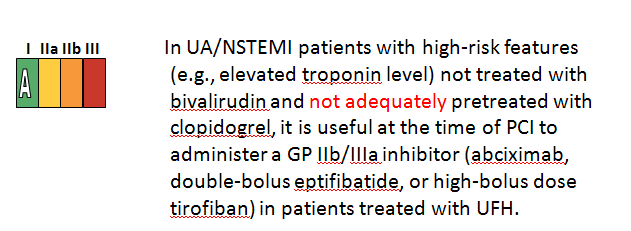 I
IIa
IIb
III
Intravenous Antiplatelet Therapy: SIHD
In patients undergoing elective PCI treated with UFH and not pretreated with clopidogrel, it is reasonable to administer a GP IIb/IIIa inhibitor (abciximab, double-bolus eptifibatide, or high-bolus dose tirofiban).
B
I
IIa
IIb
III
Intravenous Antiplatelet Therapy: SIHD (cont.)
In patients undergoing elective PCI with stent implantation treated with UFH and adequately pretreated with clopidogrel, it might be reasonable to administer a GP IIb/IIIa inhibitor (abciximab, double-bolus eptifibatide, or high-bolus dose tirofiban).
B
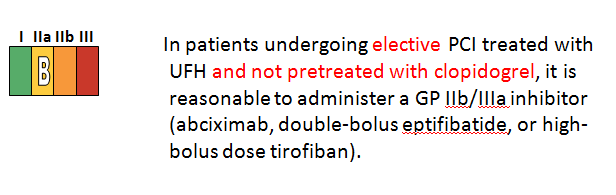 I
IIa
IIb
III
Antiocoagulant Therapy: Use of Parenteral Anticoagulants During PCI
An anticoagulant should be administered to patients undergoing PCI.
I
IIa
IIb
III
Antiocoagulant Therapy: UFH
Administration of intravenous UFH is useful in patients undergoing PCI.
Anticoagulant Therapy: Enoxaparin
I
I
I
IIa
IIa
IIa
IIb
IIb
IIb
III
III
III
An additional dose of 0.3 mg/kg intravenous enoxaparin should be administered at the time of PCI to patients who have received <2 therapeutic subcutaneous doses (e.g., 1 mg/kg) or received the last subcutaneous enoxaparin dose 8 to12 hours prior to PCI.

   
 Performance of PCI with enoxaparin may be reasonable in patients either treated with “upstream” subcutaneous enoxaparin for UA/NSTEMI or who have not received prior antithrombin therapy and are administered intravenous enoxaparin at the time of PCI.

      UFH should not be given to patients already receiving therapeutic subcutaneous enoxaparin.
B
B
B
Harm
I
I
I
IIa
IIa
IIa
IIb
IIb
IIb
III
III
III
Antiocoagulant Therapy: Bivalirudin and Argatroban
B
For patients undergoing PCI, bivalirudin is useful as an anticoagulant with or without prior treatment with UFH.

	
For patients with heparin-induced thrombocytopenia, it is recommended that bivalirudin or argatroban be used to replace UFH.
B
B
I
IIa
IIb
III
Antiocoagulant Therapy: Fondaparinux
Fondaparinux should not be used as the sole anticoagulant to support PCI. An additional anticoagulant with anti-IIa activity should be administered because of the risk of catheter thrombosis.
Harm
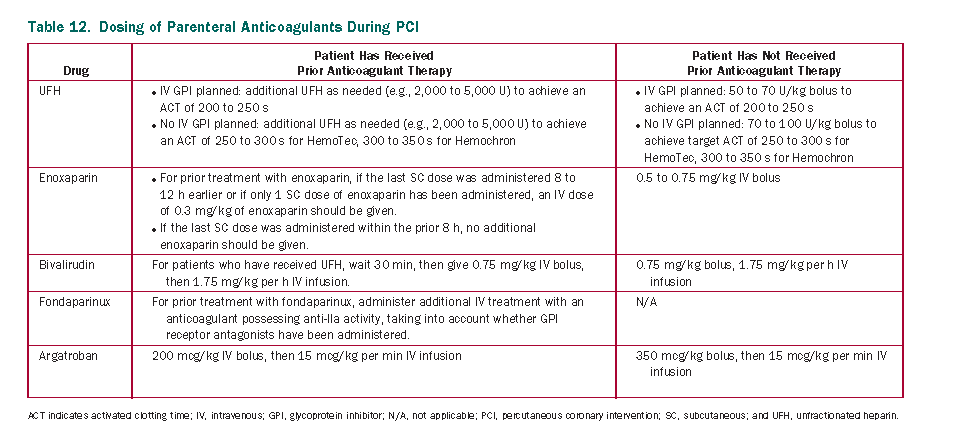 I
IIa
IIb
III
No-Reflow Pharmacologic Therapies
Administration of an intracoronary vasodilator (adenosine, calcium channel blocker, or nitroprusside) is reasonable to treat PCI-related no-reflow that occurs during primary or elective PCI.
B
‘’The patients’ right is to be managed by evidence based medicine as EBM was made to manage them right’’
www.cardiozag.zu.edu.eg
Thank You
www.cardiozag.zu.edu.eg